Конвенция о
правах ребенка
Принята 20 ноября 1989 года ООН (Организацией Объединенных Наций)
Конвенция
международное соглашение, как правило, по  какому – то специальному вопросу, имеющее обязательную силу для тех государств, которые к нему присоединились (подписали, ратифицировали).
Права
Право на жизнь.
Право на имя при рождении.
Право на медицинскую помощь.
Право на образование.
Право на отдых и досуг.
Право на индивидуальность.
Право свободно выражать свои взгляды.
Право на специальную охрану и защиту.
Право на всестороннее развитие и уважение человеческого достоинства. 
Право на защиту своих прав и законных интересов родителями.
Право на личную жизнь, семейную жизнь.
Право на неприкосновенность жилища, тайну переписки
Кроссворд
6) С 14 лет, в свободное от учебы время и с согласия родителей, подросток имеет право … не более 4 часов в день.
4) С 17 лет для каждого юноши добавляется обязанность 
встать на … учет.
2) С согласия родителей подросток с 
16 лет может заниматься … деятельностью.
5) С какого возраста наступает уголовная ответственность
 за особо тяжкие преступления?
3) Чтобы получить среднее образование, сколько классов должен закончить каждый?
1) По конвенции им является лицо не достигшее 18 –летнего возраста.
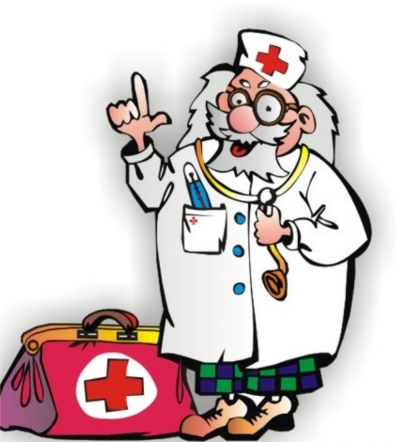 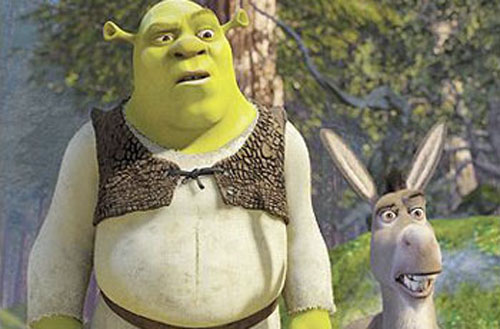 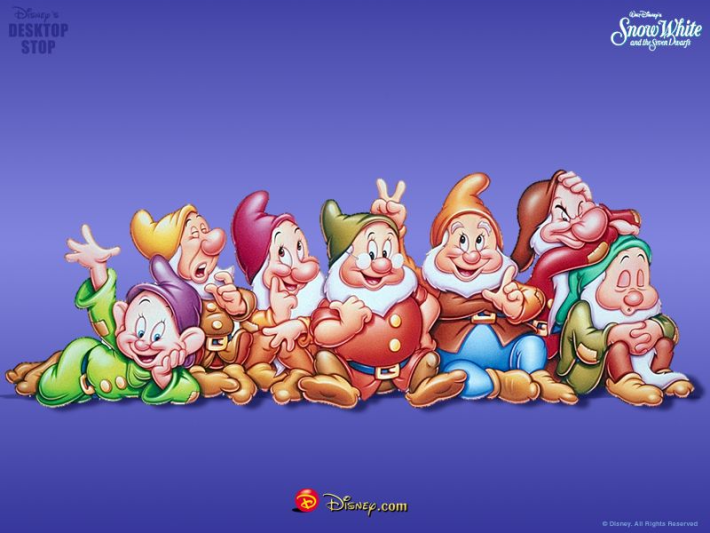 Где нарушено право о том, что каждый человек,  должен быть защищен законом.
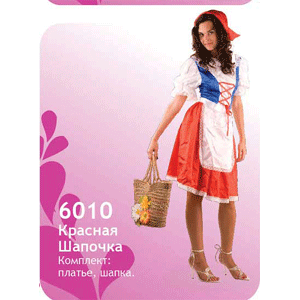 Какие литературные герои воспользовались
 правом на свободу мирных собраний?
В какой сказке нарушено право на личную неприкосновенность, жизнь и свободу?
Кто мог бы пожаловаться, что нарушено
 его право на неприкосновенность жилища?
Ситуации
Шестнадцатилетний подросток пришел устраиваться на работу. С ним составляют трудовой договор, назначают день выхода на работу.

Вопрос: Имеет ли право несовершеннолетний трудоустроиться?
На улице шестнадцатилетние парни пристают к прохожим, нарушают общественный порядок и спокойствие.

Вопрос: Как вы оцениваете данные действия и можно ли этих подростков наказать?
Несколько школьников залезли в гараж, но ничего не взяв и не сделав, ушли. Кто-то их видел и рассказал об этом в милиции.

Вопрос: Будут ли ребята наказаны?
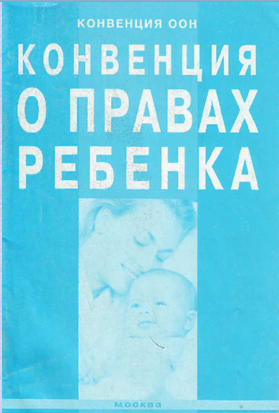 Спасибо за работу